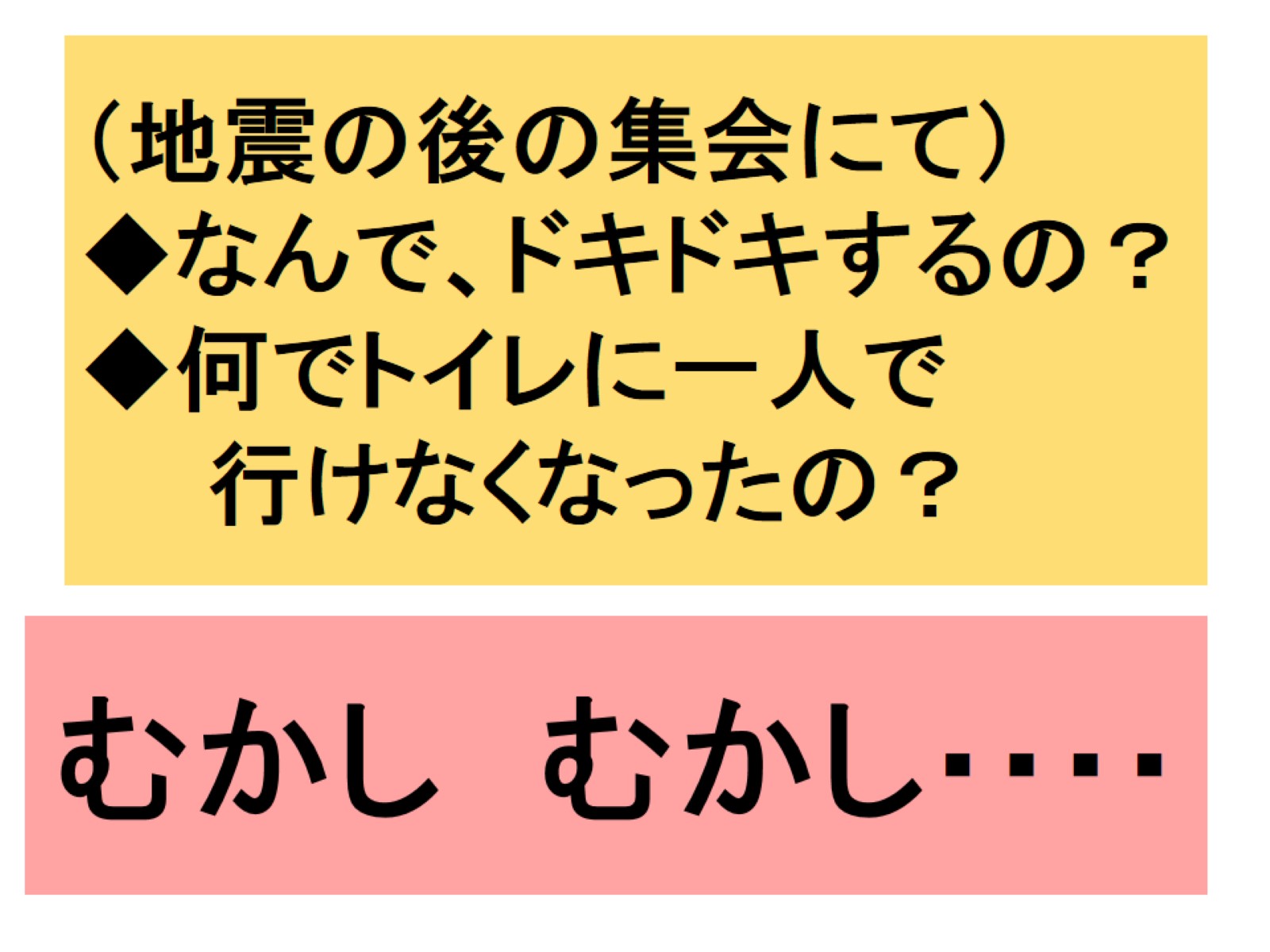 （地震の後の集会にて）◆なんで、ドキドキするの？◆何でトイレに一人で　　行けなくなったの？
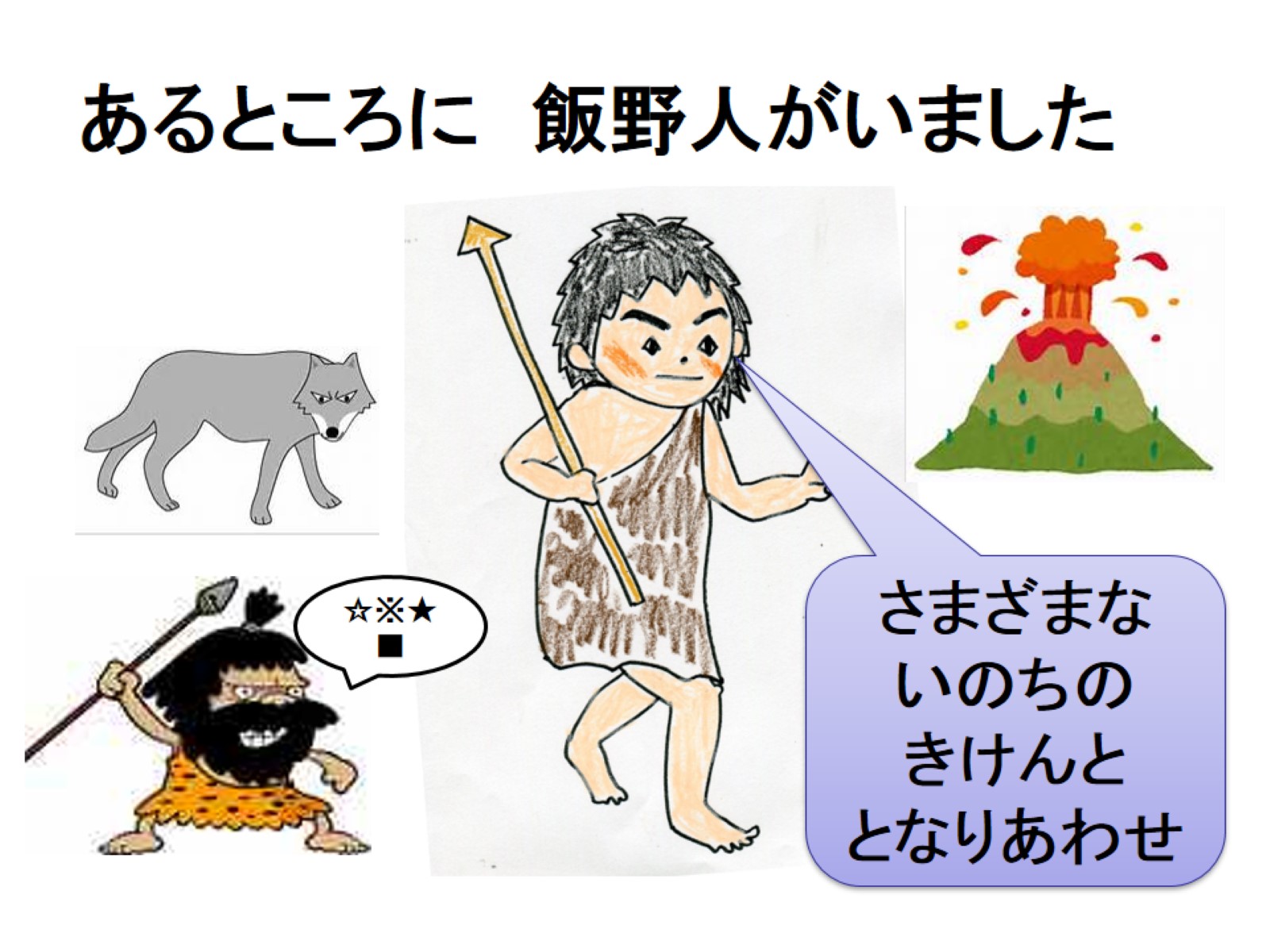 あるところに　飯野人がいました
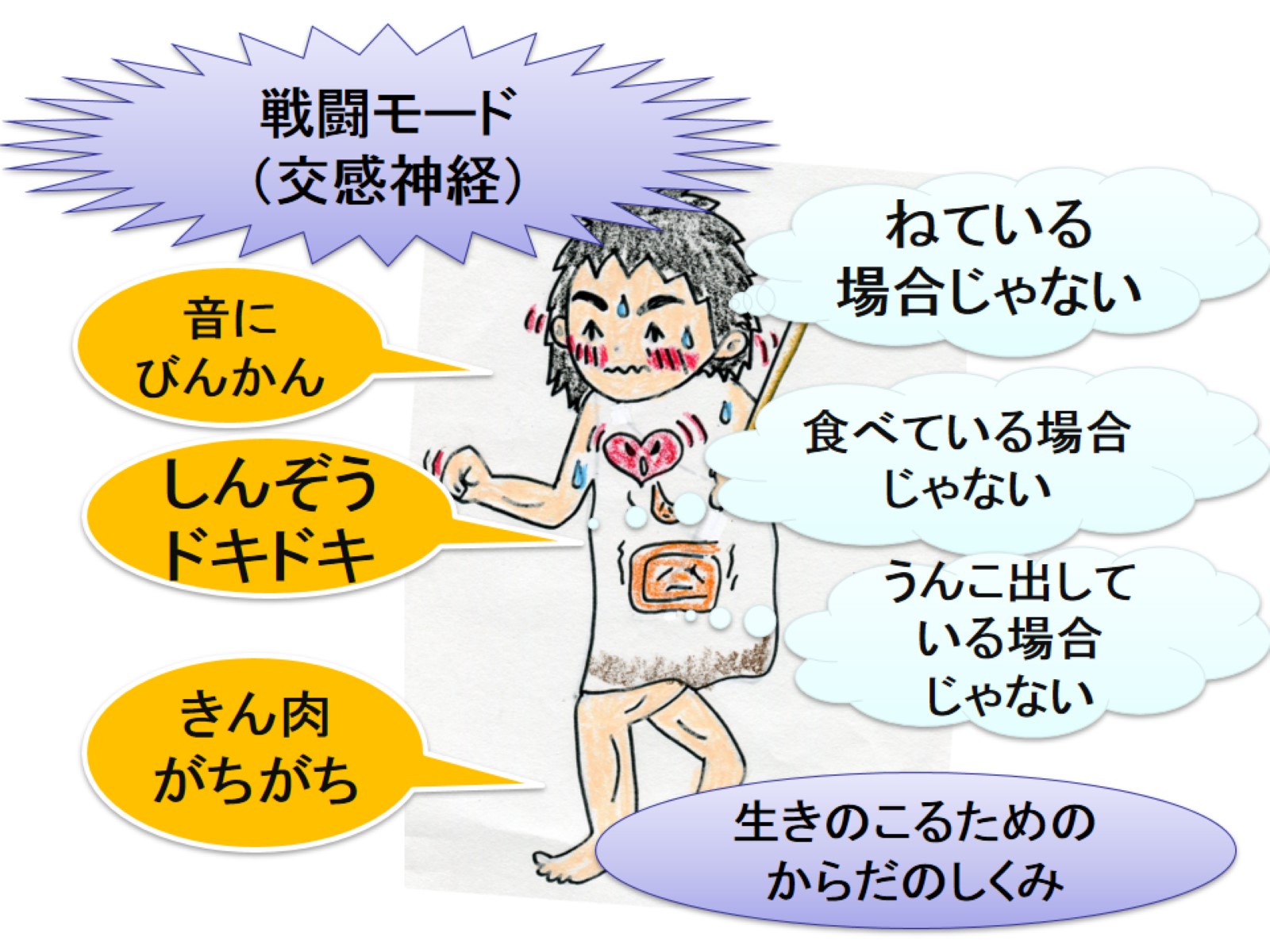 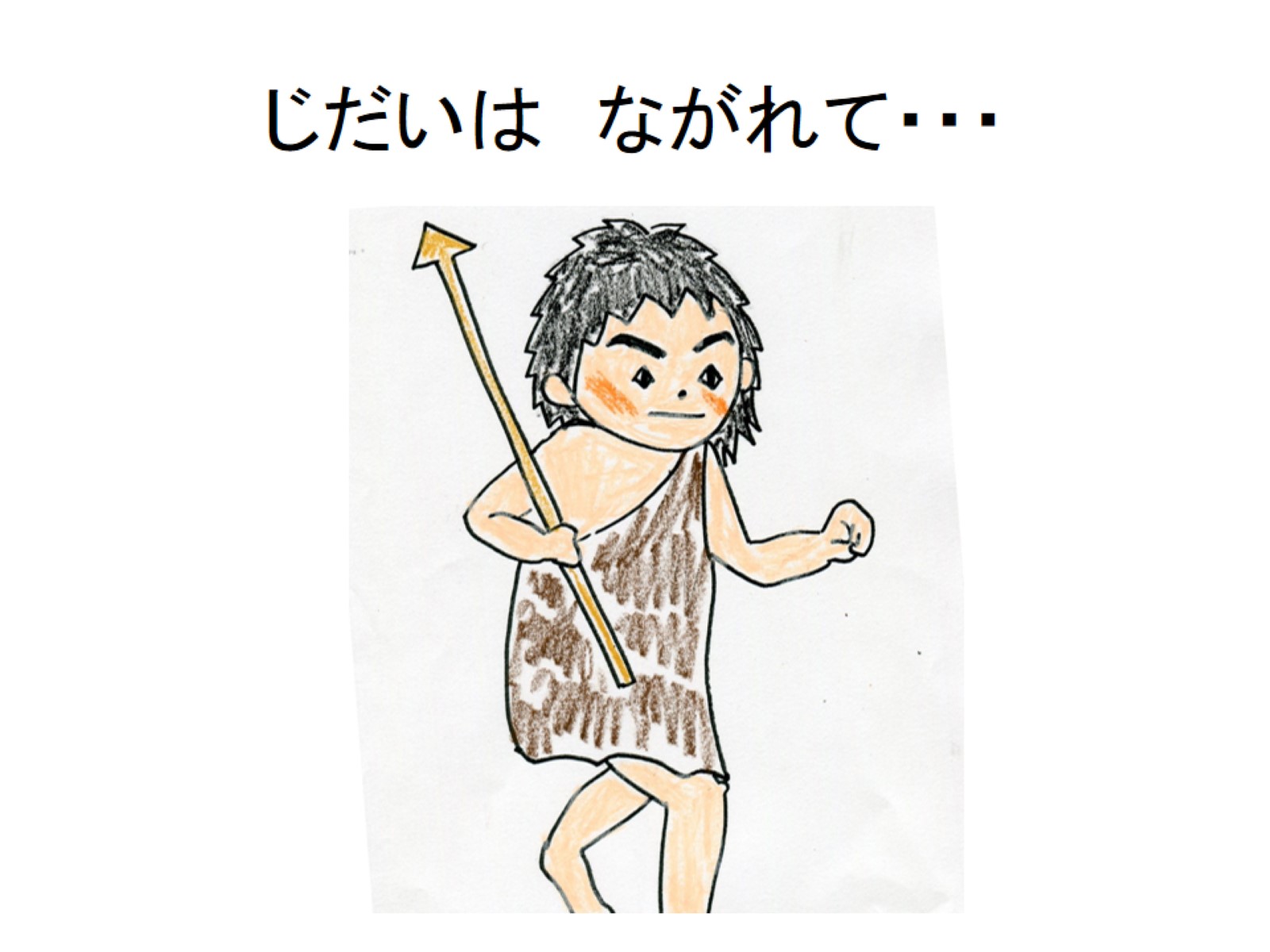 じだいは　ながれて・・・
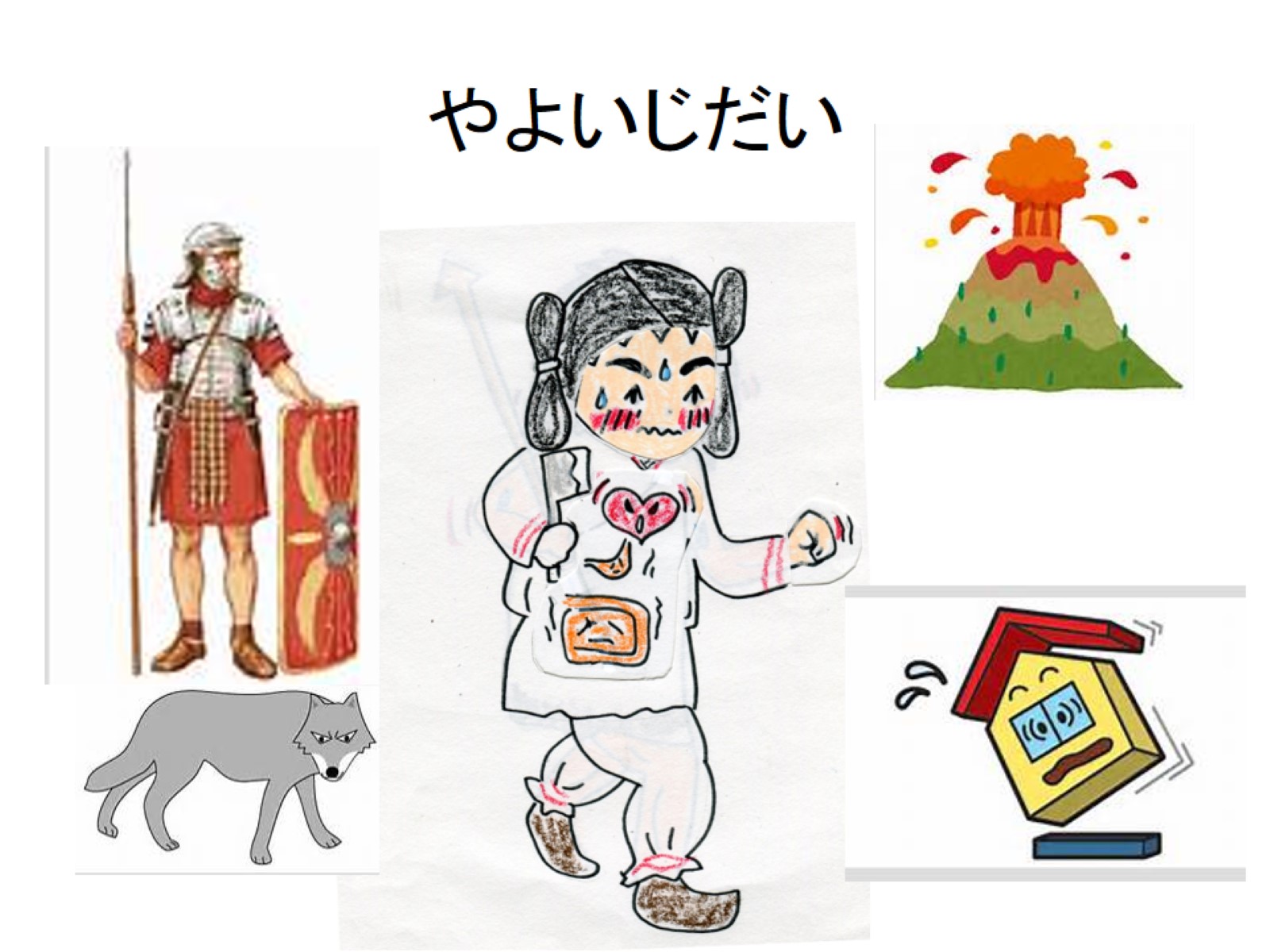 やよいじだい
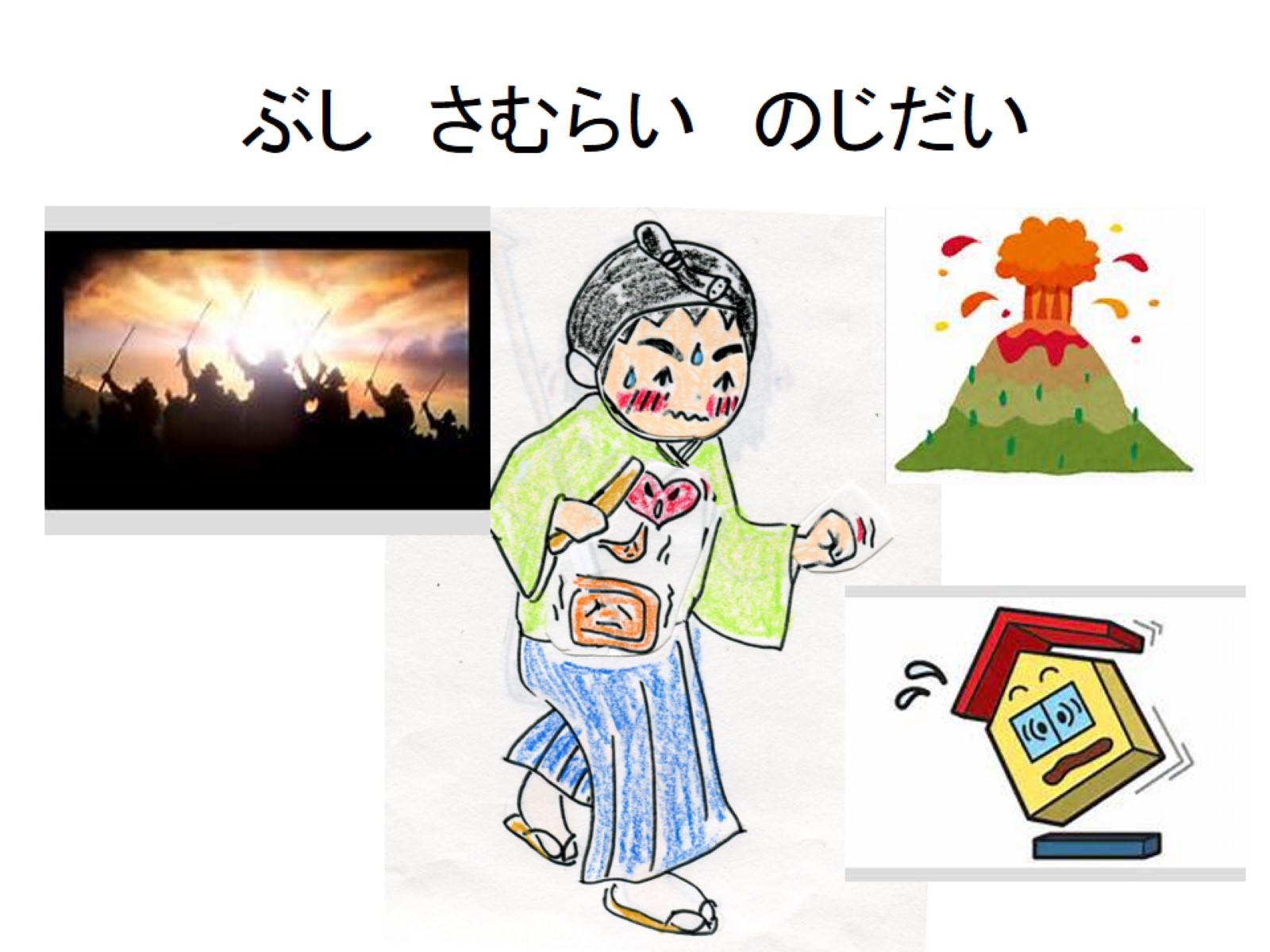 ぶし　さむらい　のじだい
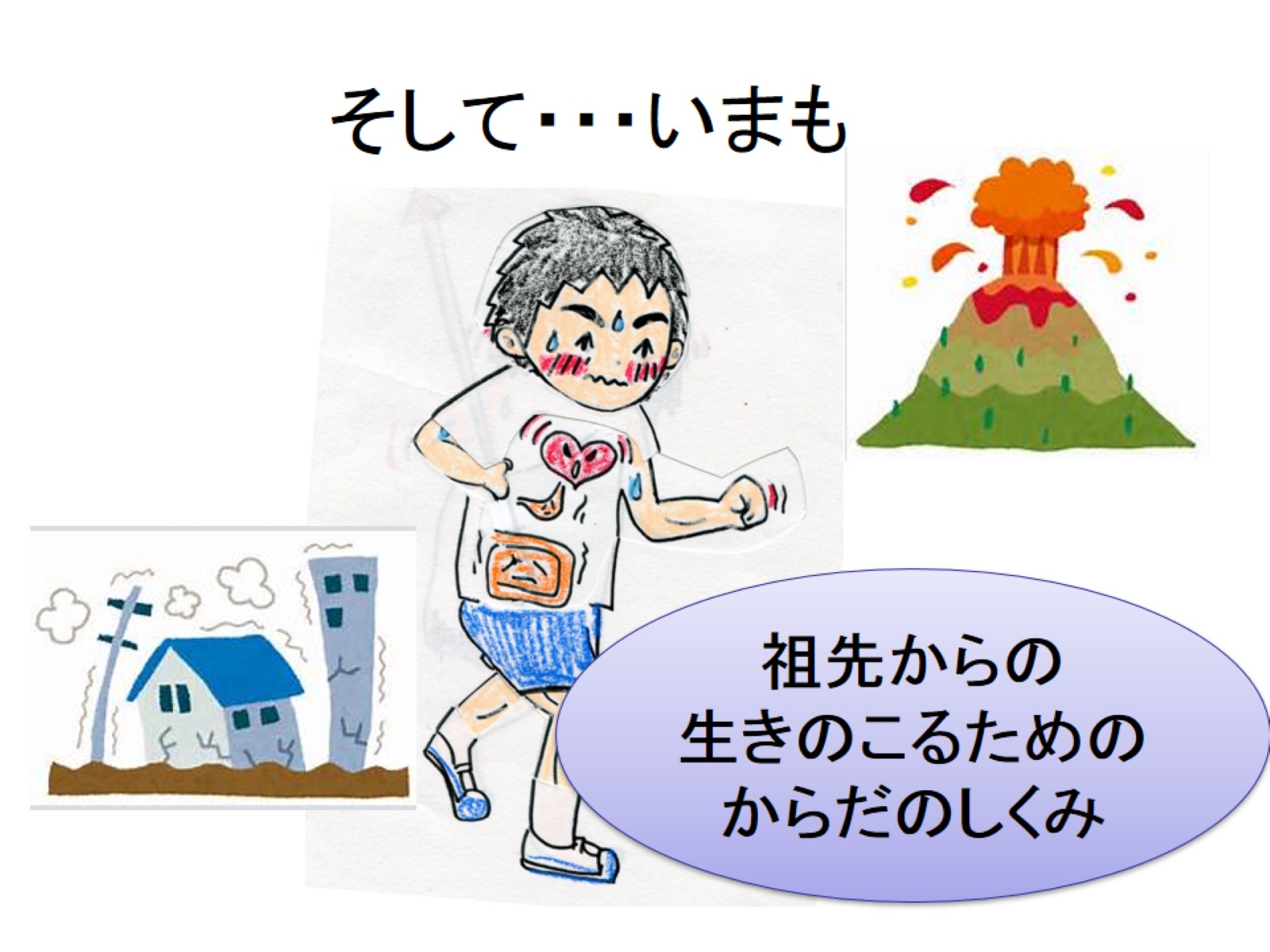 そして・・・いまも
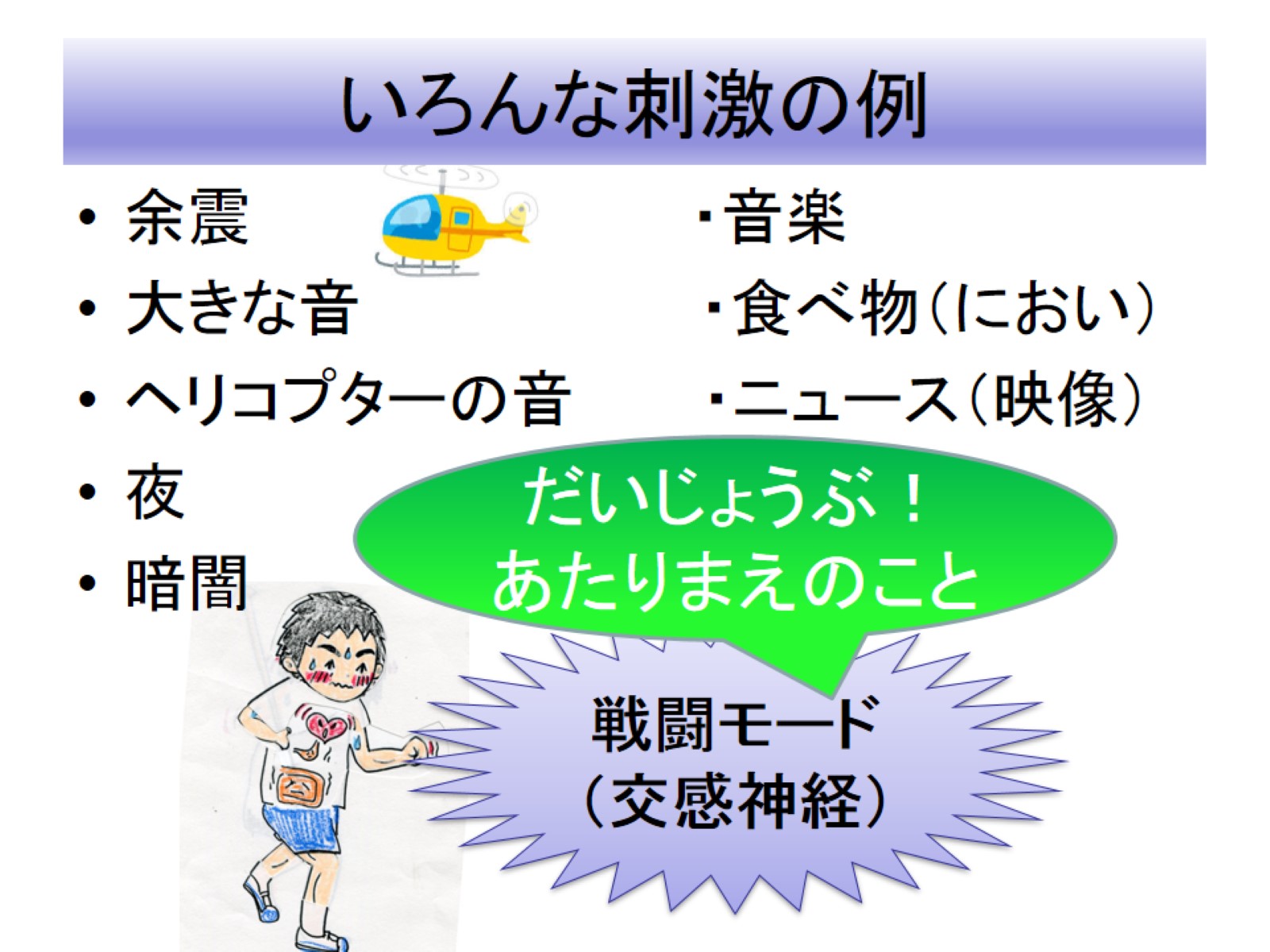 いろんな刺激の例